Le FranÇais en ligne
Lerne Französisch auf unserer Homepage
Kostenlos, aber sicher nicht umsonst
Ich bewege mich – je bouge
Assieds-toi!
Je m‘assieds.
Lève-toi!
Je me lève.
S‘allonger
Courir
S‘étirer
Faire des pompes
Faire des squats
Setz dich hin!
Ich setze mich.
Steh auf!
Ich stehe auf.
Sich hinlegen
Laufen
Sich ausstrecken
Liegestütze machen
Kniebeugen machen
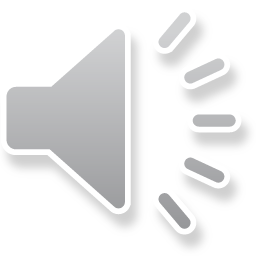 La gymnastique
Faire une pirouette
Faire un jumping jack
Faire des abdominos
Plier le genou
Respirer
Sauter
Sautiller
S‘échauffer
Tourner la tête
Tourner sur soi
Ne bouge pas!
Eine Pirouette machen
Einen Hampelmann machen
Sit-ups machen
Das Knie beugen
Atmen
Springen
Hüpfen
Sich aufwärmen
Den Kopf drehen
Sich (um die eigene Achse) drehen
Beweg dich nicht!
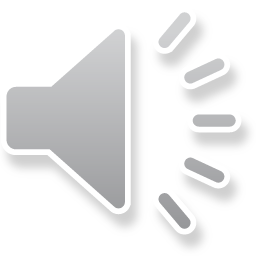